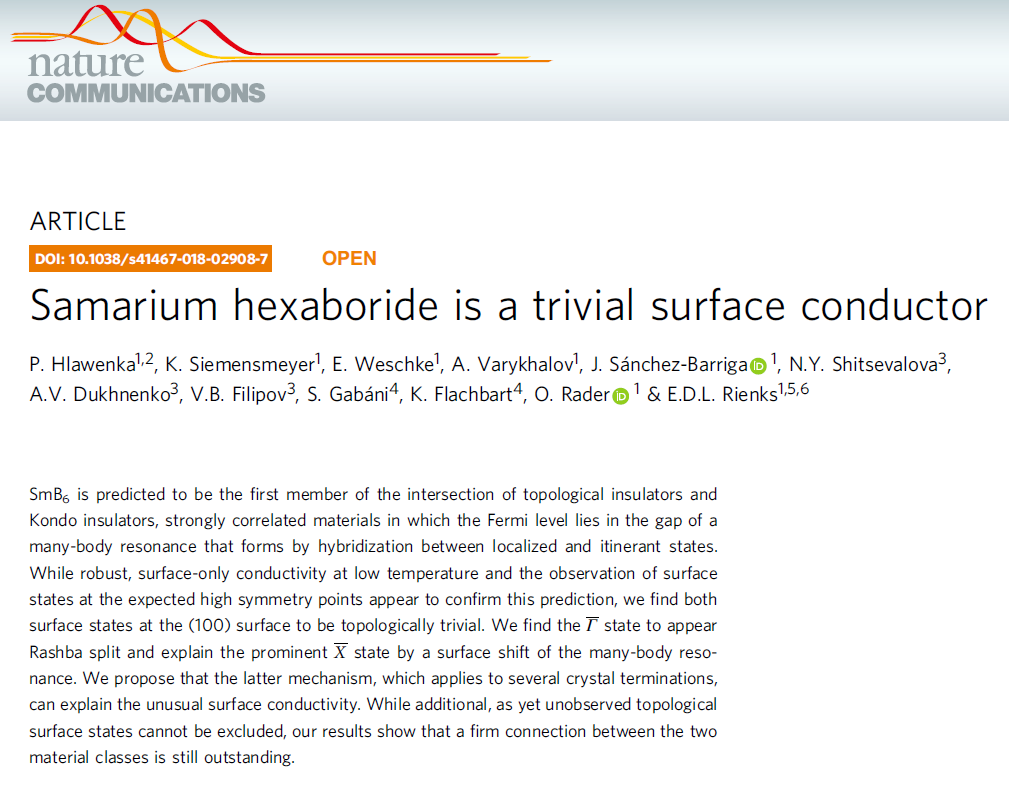 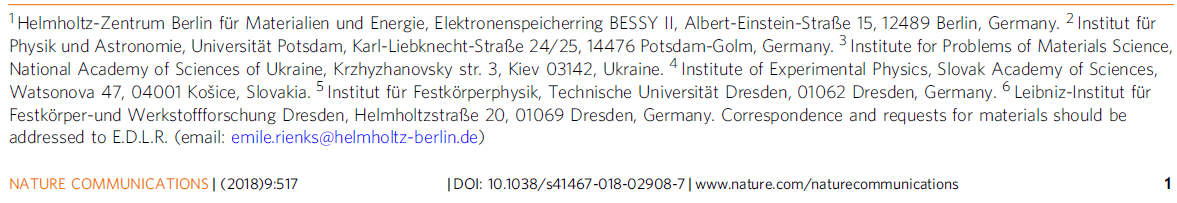 ARPES  BESSY II – 13 station
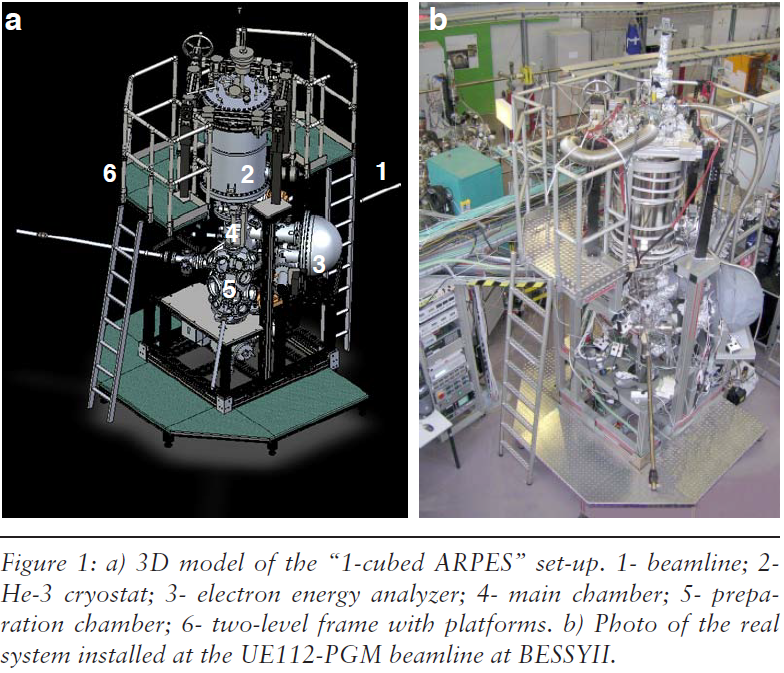 Hexaborid samária - SmB6 - je v posledných rokoch považovaný za prototyp 3D silne korelovaného Kondovho topologického izolátora. Avšak naše experimentálne výsledky na unikátnom zariadení ARPES v BESSY Berlín pri teplotách 1 K poukazujú, že ide stále len o Kondov izolátor s obyčajnou (triviálnou) povrchovou vodivosťou!
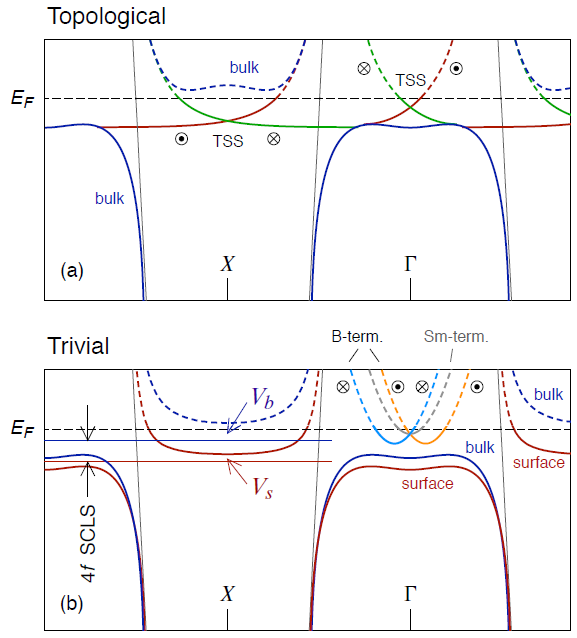 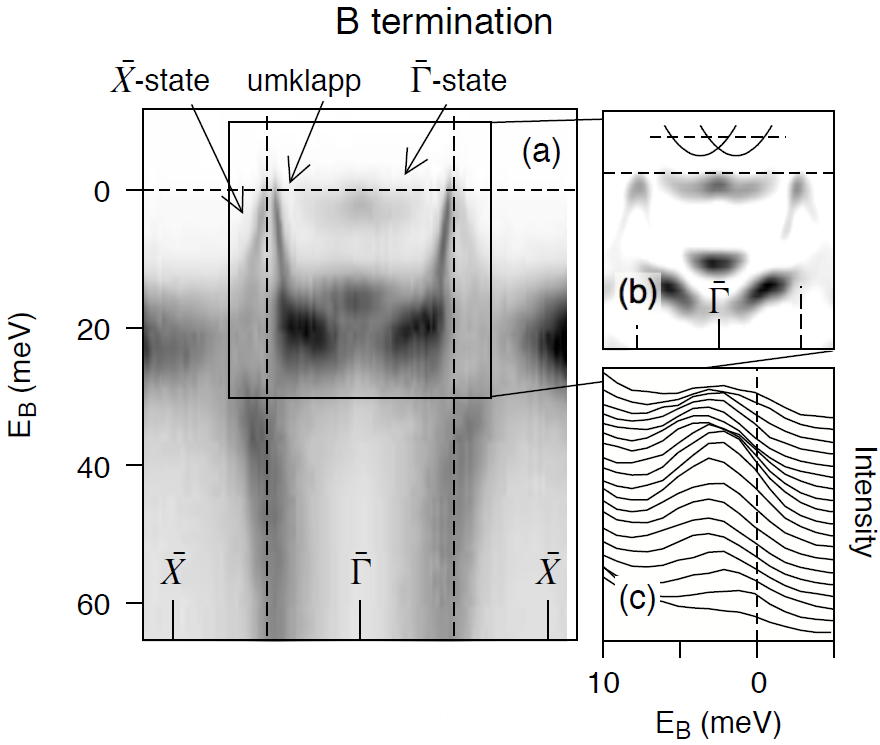 pozorovanie povrchových (len) triviálnych stavov pri 1 K

nepozorovali sa žiadne Diracove kužele

pozorovalo sa naopak Rashbovo štiepenie  stavov
SmB6 je Kondov izolátor s obyčajnou povrchovou vodivosťou!
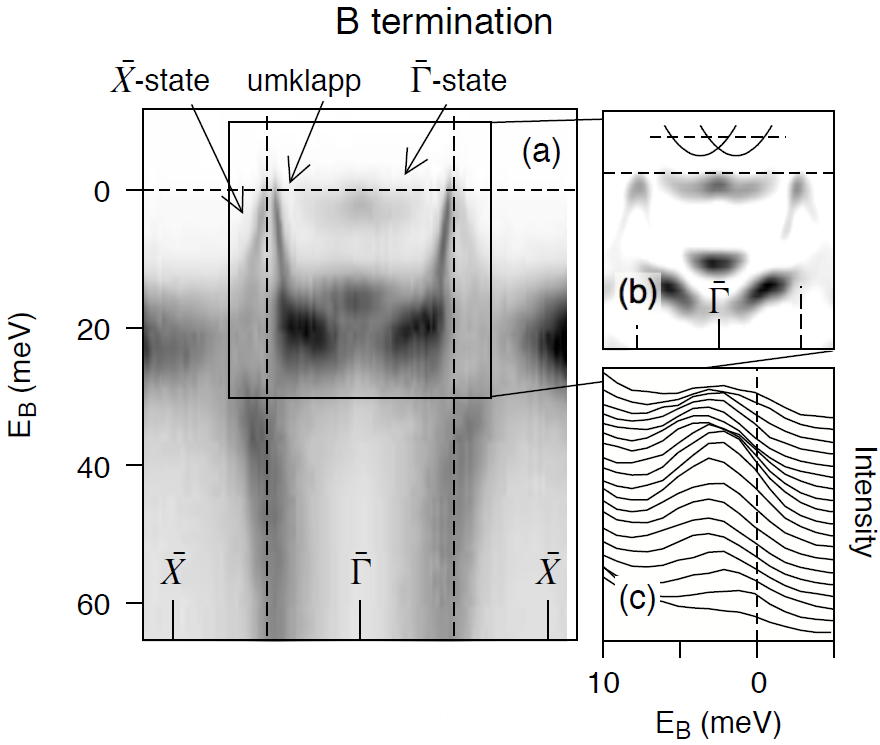 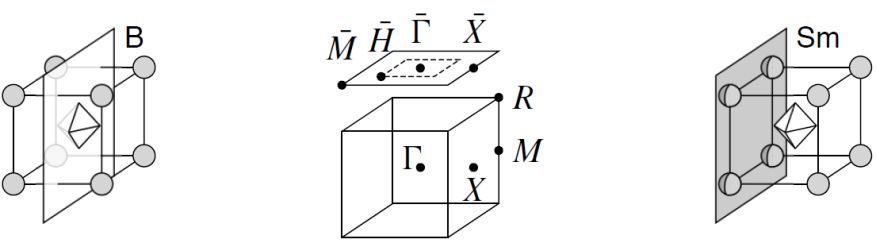 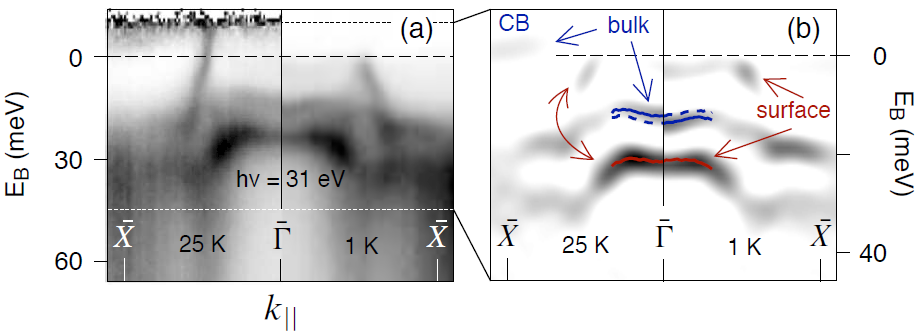 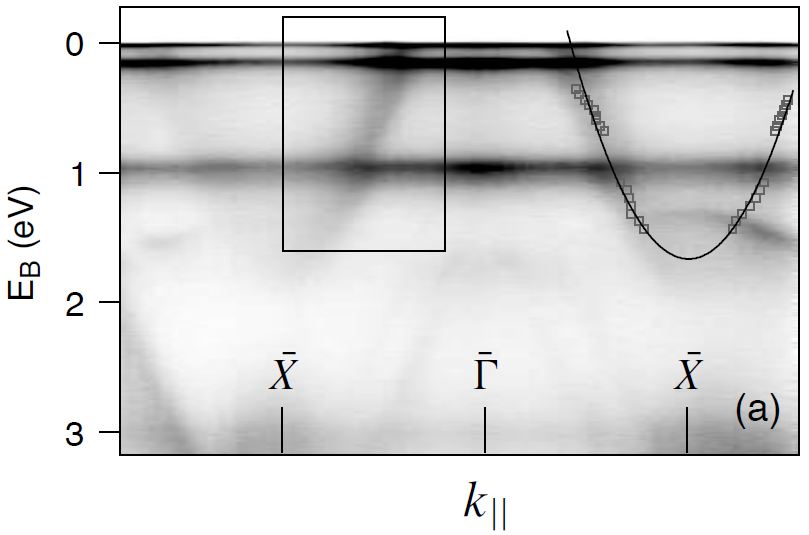 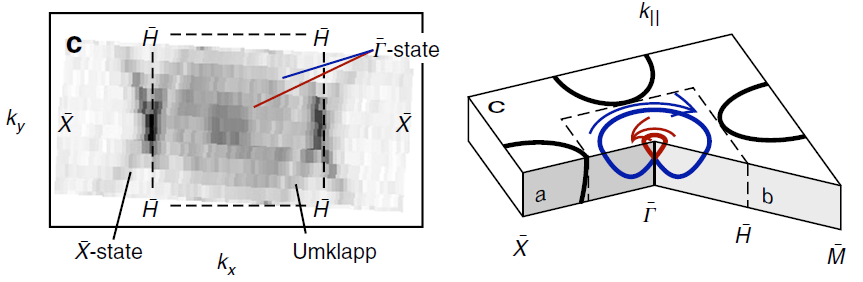